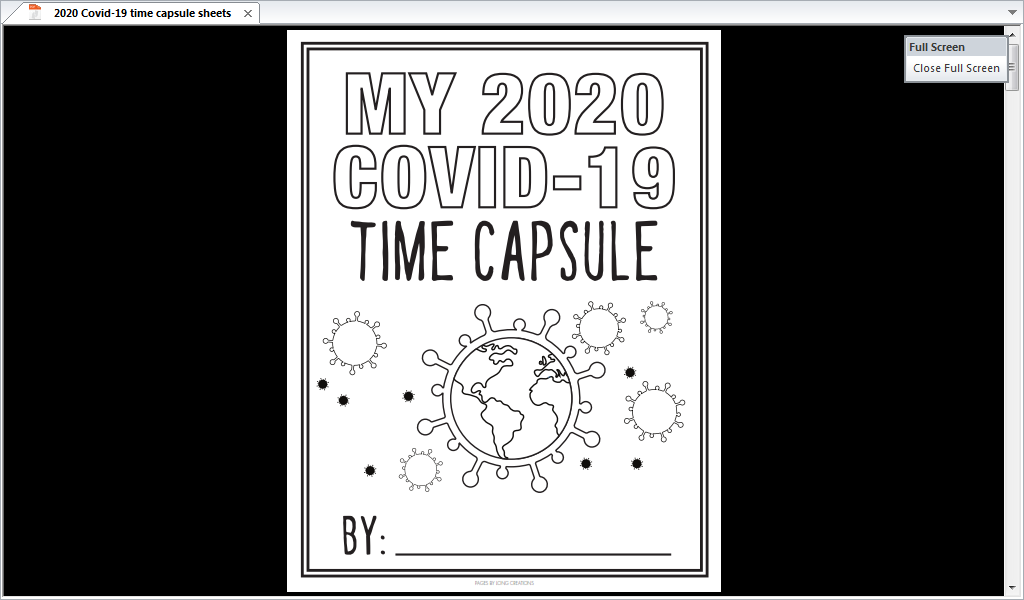 Completa este cuadernillo  en inglés. Puedes  apoyarte con un diccionario o  con este link : https://translate.google.com.ar/#view=home&op=translate&sl=en&tl=es
 Una vez terminado, pégalo en tu cuaderno.  No es necesario enviarlo al mail. 
Si tienes dudas puedes consultar al siguiente mail:
docente.ingles.chile@gmail.com
Nombre
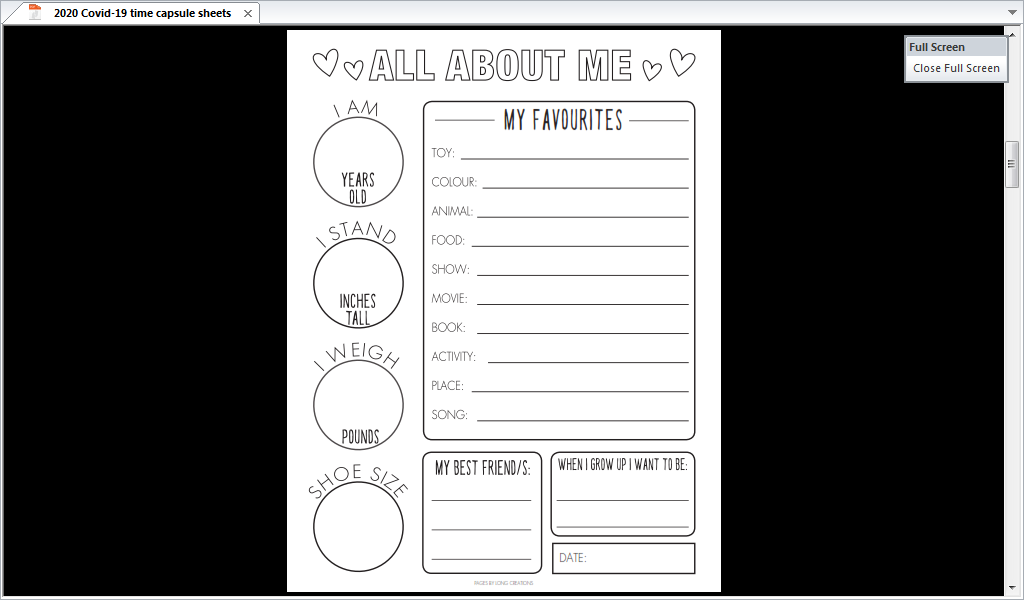 Completa con tus datos personales cada cuadro y círculo en inglés.
Cuando sea grande quiero ser:
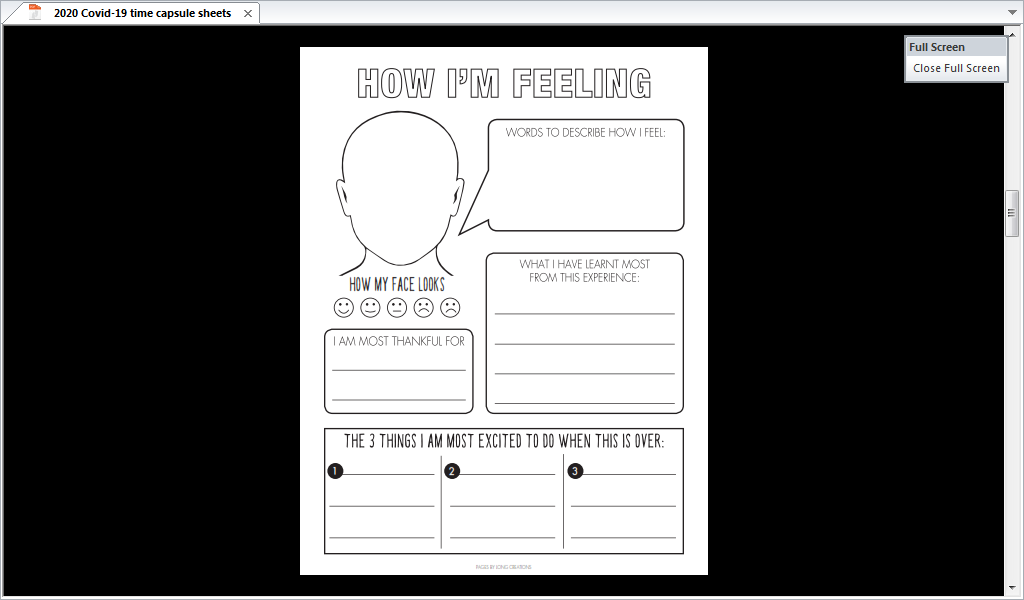 ¿Cómo luce mi rostro? (dibújate)
Palabras para describir cómo me siento:
Estoy agradecida de:
3 cosas que me encantará hacer cuando se termine la pandemia:
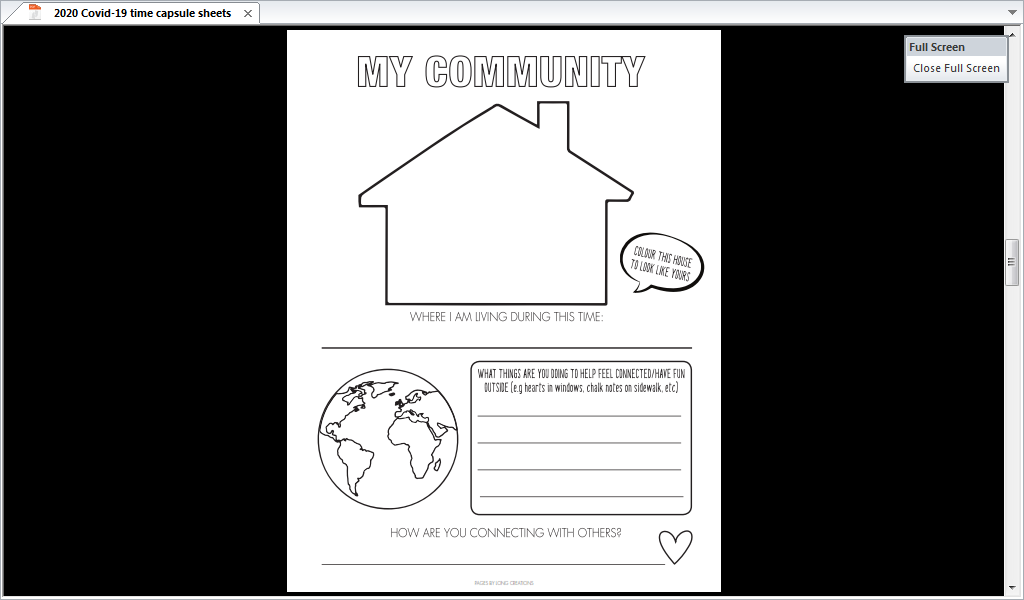 Dibuja y pinta tu casa con los colores que más te gusten y escribe en qué lugar estás viviendo durante este tiempo.